Pacific and Caribbean States/Entities Early Intervention and 
Early Childhood Special Education Meeting
Improving Data, Improving Outcomes
New Orleans, LA 
August 15 and 17, 2016
Day 2 (August 17th)
Main agenda items for today:
Child/Family Outcomes Data Quality (2-3:30 pm)
General State/Entity Planning Time in State/Entity Teams (3:30-4:20pm)
Evaluation
2
Meeting Objectives
Gain ideas and resources for evaluating state systemic improvement plans
Gain ideas and resources for improving the quality of child and family outcomes data
Integrate information learned during conference sessions in state/entity teams and with TA providers/OSEP staff
Propose ideas for current and future technical assistance opportunities from OSEP and OSEP-Funded TA Centers
3
TA needs we’ve heard so far
SSIP Phase III guidelines/process
Engaging general education partners in this State Systemic Improvement Plan
Operationalizing your implementation plan
Operationalizing your evaluation plan
Developing/enhancing data systems
TA “mechanisms”: regular webinars and a face-to-face meeting next year
Other?
4
Child and Family Outcomes Data Quality
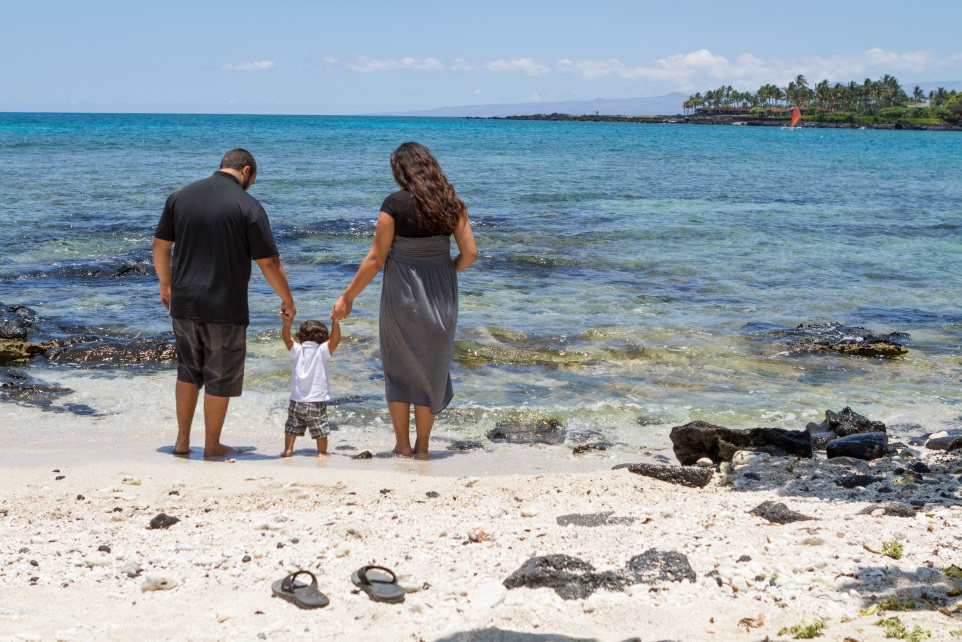 Siobhan Colgan – ECTA/IDC
Michelle Lewis – NCSI/Parent Information Center
General State/Entity Meetings
6
TA Needs for Phase III
Any other suggestions for technical assistance from OSEP and OSEP-funded TA centers?
7
Safe Travels!
Thank you for participating!
Adios!
Iakwe!
Aloha ‘Oe!
Adios Esta!
8
The contents of this presentation were developed under grants from the U.S. Department of Education, # H373Z120002, #H326P120002, H326R140006, and H373Y130002. However, those contents do not necessarily represent the policy of the U.S. Department of Education, and you should not assume endorsement by the Federal Government. Project Officers: Meredith Miceli, Richelle Davis, Julia Martin Eile, Perry Williams, and Shedeh Hajghassemali.
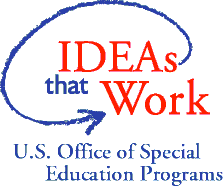 9